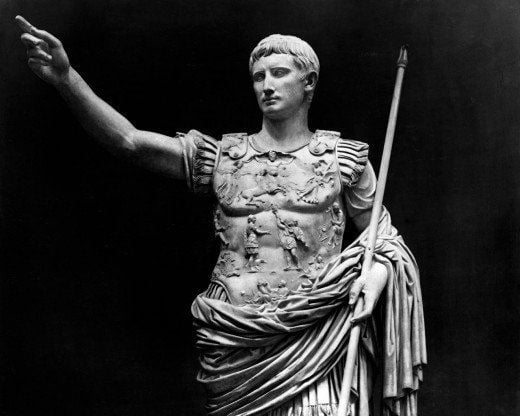 Adoption
Galatians 4:1-7
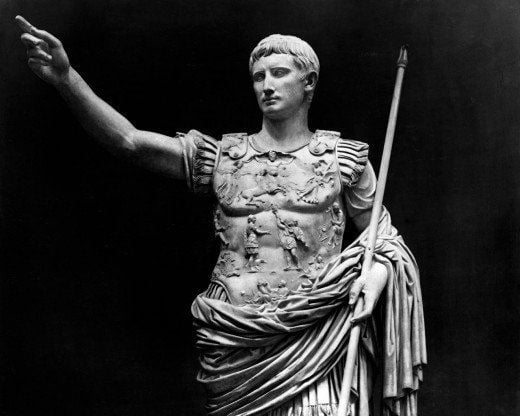 Galatians 4:1-7 (ESV)
“I mean that the heir, as long as he is a child, is no different from a slave, though he is the owner of everything, 2but he is under guardians and managers until the date set by his father. 3In the same way we also, when we were children, were enslaved to the elementary principles of the world. 4But when the fullness of time had come, God sent forth his Son, born of woman, born under the law, 5to redeem those who were under the law, so that we might receive adoption as sons. 6And because you are sons, God has sent the Spirit of his Son into our hearts, crying, “Abba! Father!” 7So you are no longer a slave, but a son, and if a son, then an heir through God.”
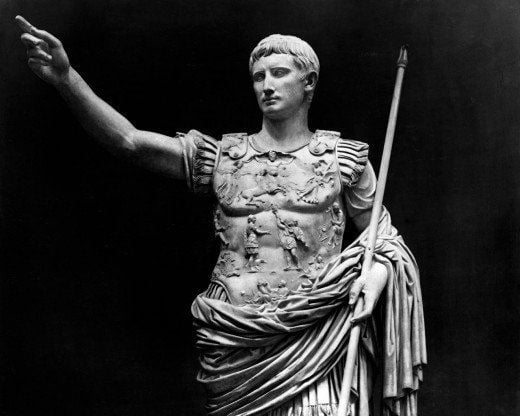 Roman Adoption
An Honor To Be Chosen
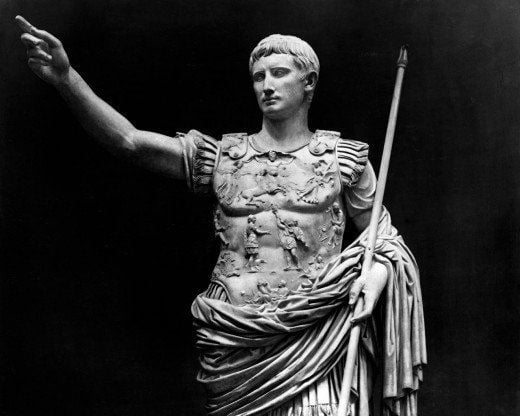 2 Peter 3:9 (ESV)
“9The Lord is not slow to fulfill his promise as some count slowness, but is patient toward you, not wishing that any should perish, but that all should reach repentance.”
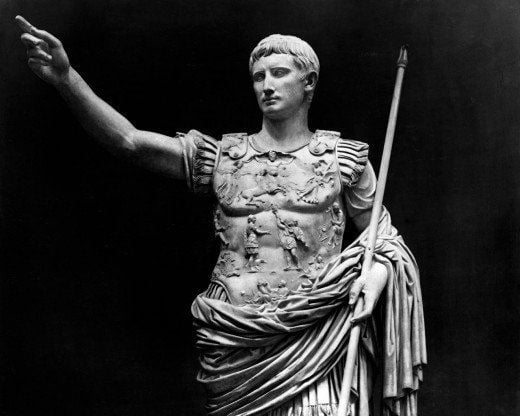 1 Peter 2:9-10 (ESV)
“9But you are a chosen race, a royal priesthood, a holy nation, a people for his own possession, that you may proclaim the excellencies of him who called you out of darkness into his marvelous light. 10Once you were not a people, but now you are God's people; once you had not received mercy, but now you have received mercy.”
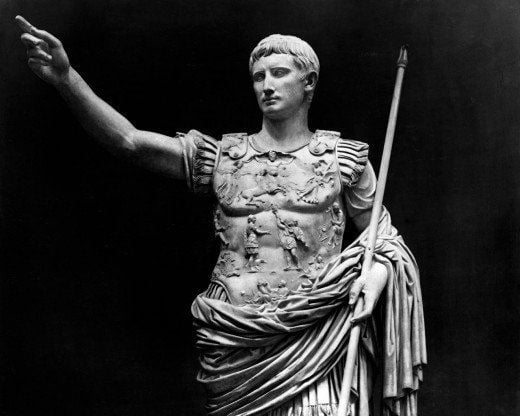 Roman Adoption
An Honor To Be Chosen
A New Life and Family
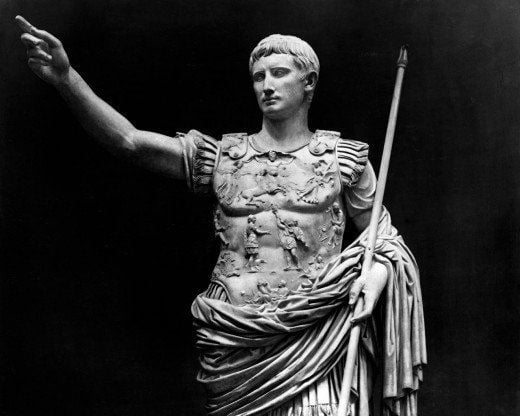 Ephesians 2:19-20 (ESV)
”19So then you are no longer strangers and aliens, but you are fellow citizens with the saints and members of the household of God, 20built on the foundation of the apostles and prophets, Christ Jesus himself being the cornerstone”
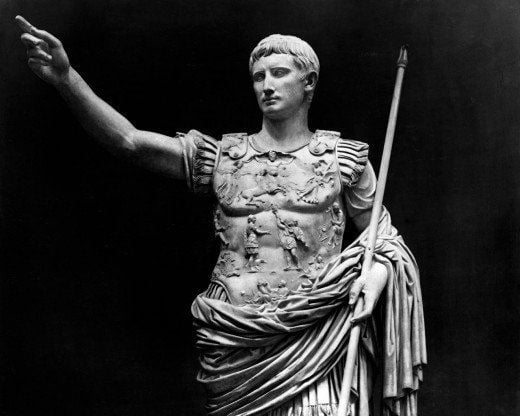 Ephesians 4:20-24 (ESV)
“20But that is not the way you learned Christ!— 21assuming that you have heard about him and were taught in him, as the truth is in Jesus, 22to put off your old self, which belongs to your former manner of life and is corrupt through deceitful desires, 23and to be renewed in the spirit of your minds, 24and to put on the new self, created after the likeness of God in true righteousness and holiness.”
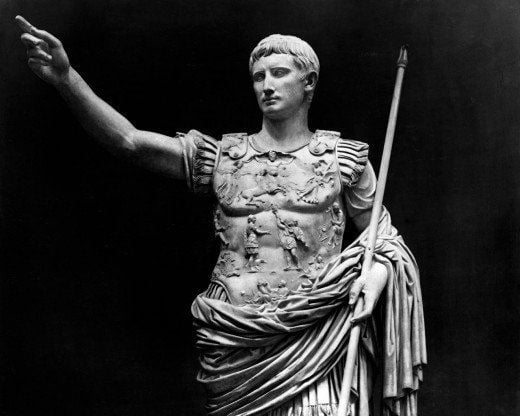 Roman Adoption
An Honor To Be Chosen
A New Life and Family
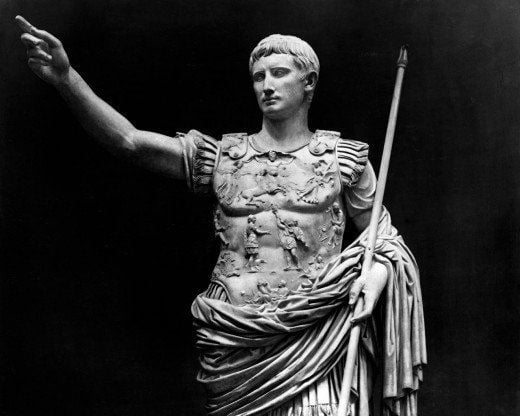 Isaiah 59:1-2 (NASB)
“Behold, the Lord’s hand is not so short That it cannot save; Nor is His ear so dull That it cannot hear. 2But your wrongdoings have caused a separation between you and your God, And your sins have hidden His face from you so that He does not hear.”
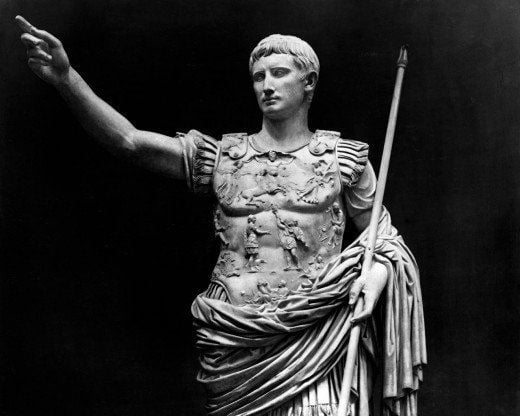 Roman Adoption
An Honor To Be Chosen
New Life and Family
Become Heirs/The Cost
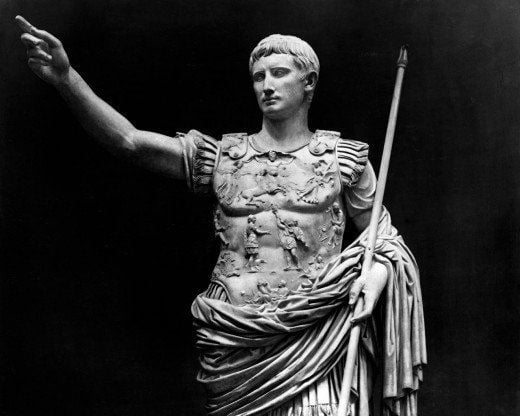 John 3:16 (ESV)
“16For God so loved the world, that he gave his only Son, that whoever believes in him should not perish but have eternal life.”
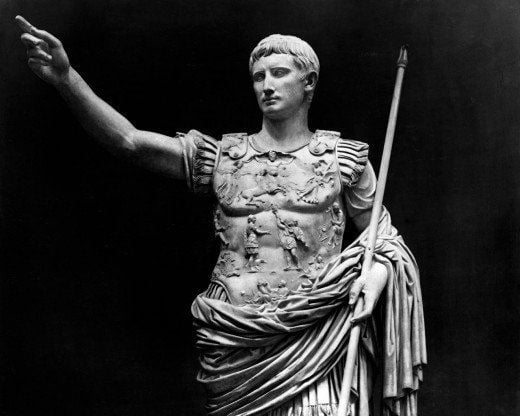 Romans 8:13-17 (ESV)
“13For if you live according to the flesh you will die, but if by the Spirit you put to death the deeds of the body, you will live. 14For all who are led by the Spirit of God are sons of God. 15For you did not receive the spirit of slavery to fall back into fear, but you have received the Spirit of adoption as sons, by whom we cry, “Abba! Father!” 16The Spirit himself bears witness with our spirit that we are children of God, 17and if children, then heirs—heirs of God and fellow heirs with Christ, provided we suffer with him in order that we may also be glorified with him.”
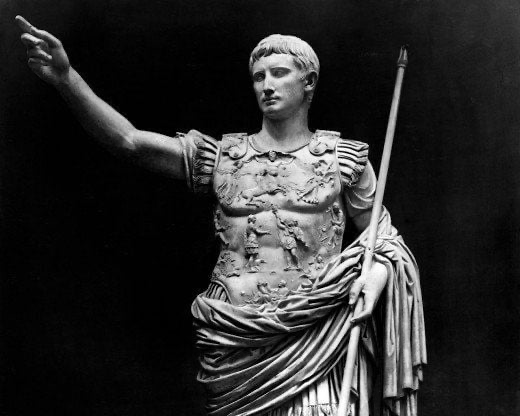 Conclusion